望遠鏡技術検討会 (2013/2/9)
京大3.8m望遠鏡用面分光装置開発
松林 和也 (京都大学)
目的
重力波源候補天体の即時分光データを取得し、天体までの距離や詳細構造を明らかにする
重力波
光速で重力の潮汐力の効果が伝わる波
中性子星の合体や超新星爆発から放出されると考えられている
天体からの重力波の直接検出はまだ
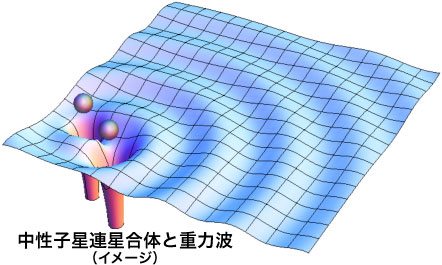 大阪市立大学ホームページより
30分
分光観測の重要性
2時間
5分
重力波検出装置では、重力波源のおおよその方向しか分からない
-> 可視光分光観測により、重力波源天体までの距離や詳細構造を明らかにする

突発天体はイベント発生後すぐに暗くなる
-> すぐに分光観測を開始することが必要
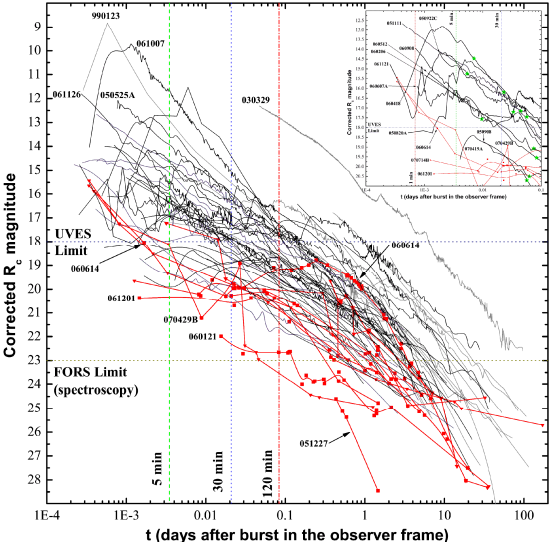 イベント発生からの時間と明るさの関係 (Kann & Klose 2008)
開発する装置
正方形に近い視野で分光を行う手法
面分光装置
天体をスリットに落とす時間を省くことができる
-> 早く分光観測が開始できる
3.8m望遠鏡
大口径
すばやく観測天体に望遠鏡を向けられる
重力波源候補天体の即時分光観測が可能！
近傍銀河の詳細観測も
装置開発計画
面分光観測を行うことができる光学系(面分光ユニット)を開発する
岡山天体物理観測所にある可視光分光撮像装置KOOLSに、面分光ユニットを組み込む
岡山188cm望遠鏡にKOOLS+面分光ユニットを接続し、面分光ユニットの試験と重力波源候補天体の観測を行う
3.8m望遠鏡が完成したら、KOOLSを3.8m望遠鏡に移動し、観測を行う
KOOLS現状
↑ 望遠鏡
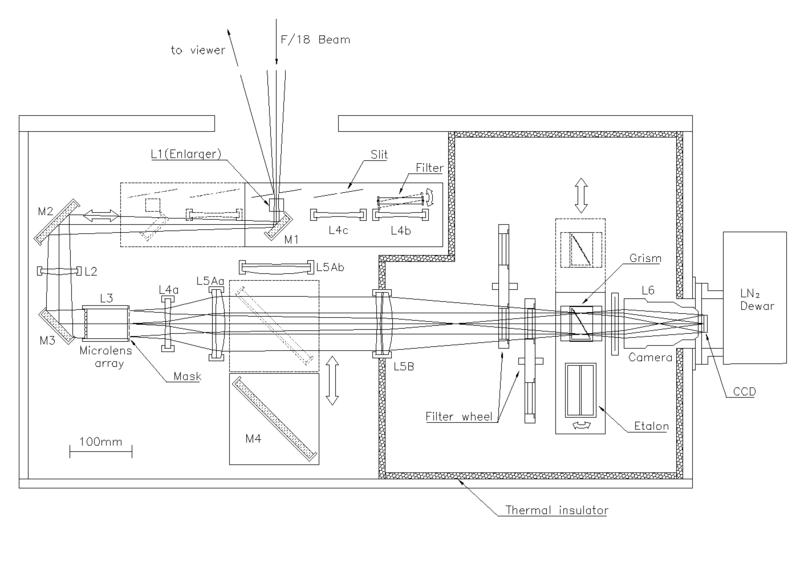 CCD
KOOLS改造案
← 望遠鏡
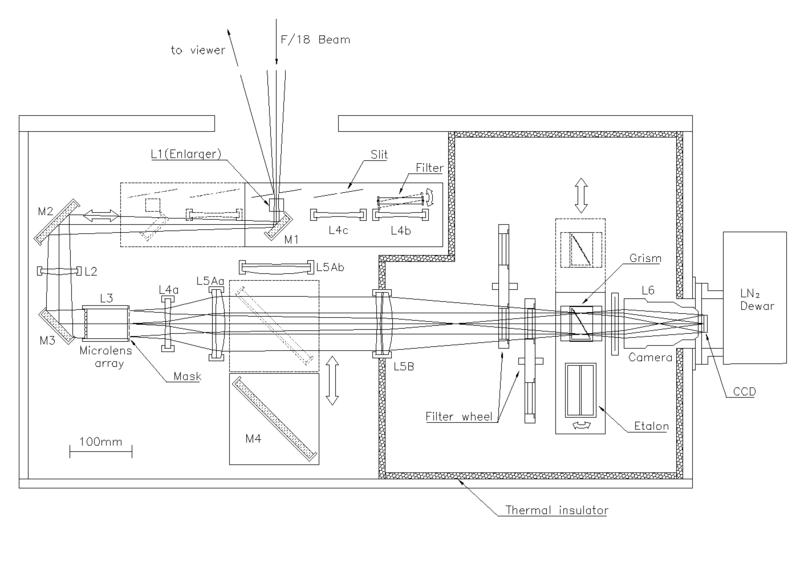 CCD
ファイバー
1次元マイクロレンズアレイ
融着ファイバーと1次元マイクロレンズアレイを追加
完成予想図
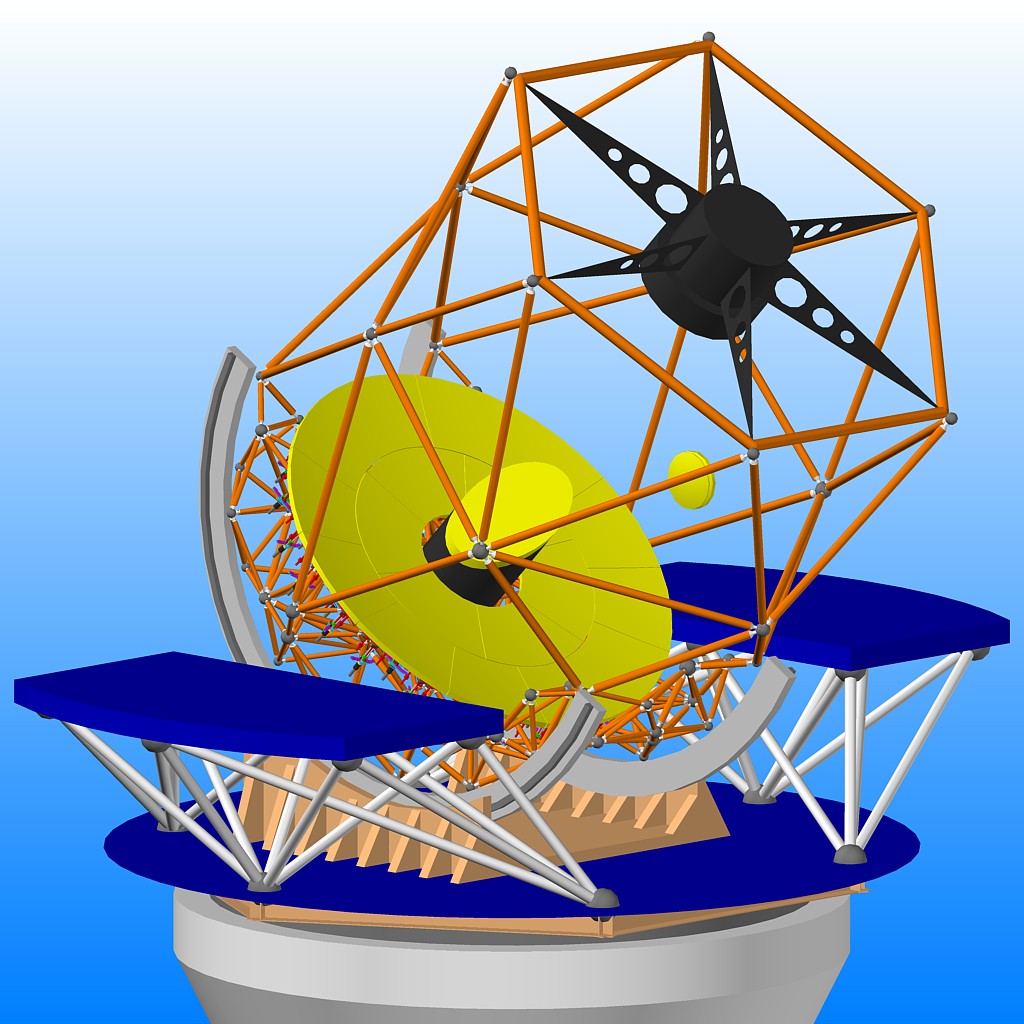 面分光装置は他の装置の邪魔にならない場所に置く
天体からの光は、光ファイバーを使って面分光装置に入れる
KOOLS
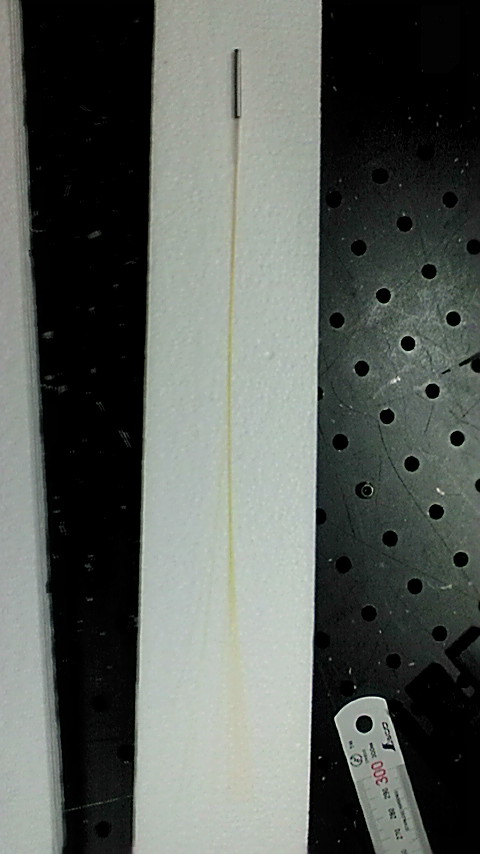 融着ファイバー
光ファイバー素線のクラッド同士を熱と圧力で融着し、六角形の蜂の巣状に束ねたもの
融着側を天体像面に置き、非融着側のファイバーを一列に並べて分光装置に置くことで、面分光が可能に
実際の装置に使えるか試験中
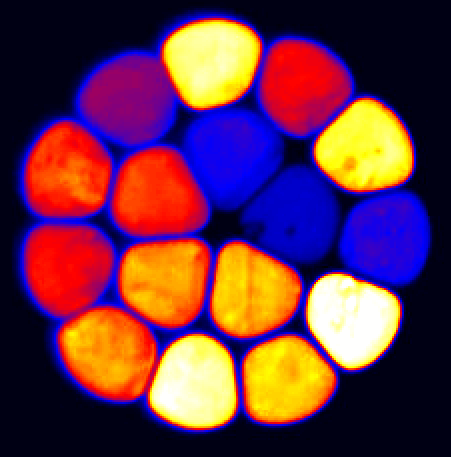 融着ファイバー (上が融着側)
融着ファイバー試験の一例
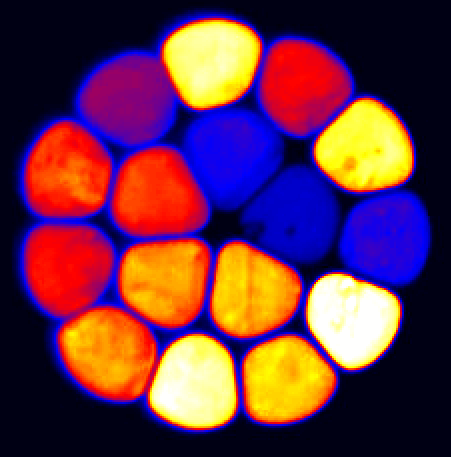 非融着側の1本のファイバーから光を入れ、融着側を撮影
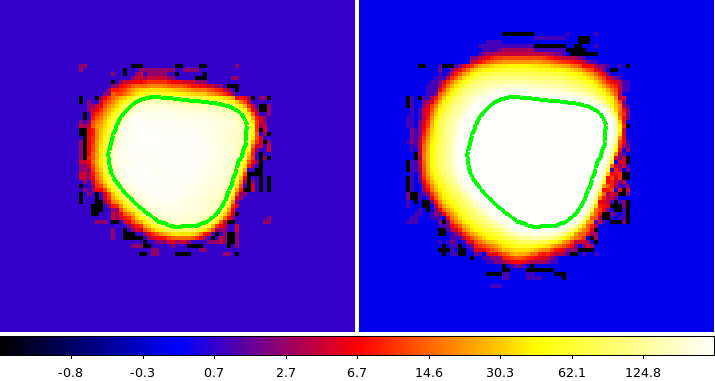 光を入れたファイバー
光の漏れ出し方がファイバーによって異なる
コア部のcount ~ 4200
コア部のcount
 ~ 130
縮小レンズ系の検討
天体像のサイズを適切にするために、融着ファイバーの前に1/3縮小光学系を追加する (188cm望遠鏡での観測時のみ)
2組のアクロマティックレンズを使用
エドモンドオプティクスのカタログから選んだ
実際はどちらも2枚組
ファイバー
望遠鏡焦点面
円の直径 =
 ファイバーコア径
スポットダイアグラム
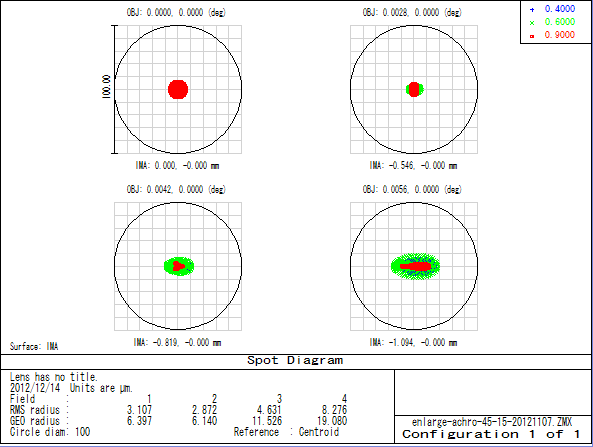 視野中心から10”
視野中心
視野中心から15”
視野中心から20”
市販品でも十分な性能